Круглый стол: «Психологическая готовность к школе»
Подготовила  педагог-психолог Макеева Елена Викторовна
МБДОУ «Детский сад №1»
Г. Нефтеюганск 2014
Продолжи узор
Раскрашивание фигур
Заселение дома
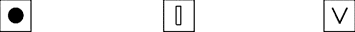 Диктант
Произнеси медленно слово  РАК, а я под твою диктовку запишу это слово кружками
Р – А – К =
Р – А – К =
Проверим написанное, «прочитаем» кружки:
Р – А – К =
=  Р – А – К
ум, ухо, сок, лапа, сосна, звезда, капитан
Чтение схем слов
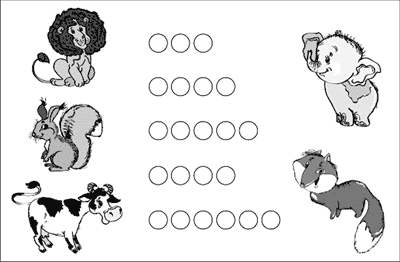 Упорядочивание
Математический диктант
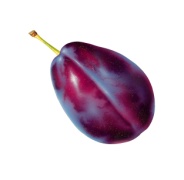 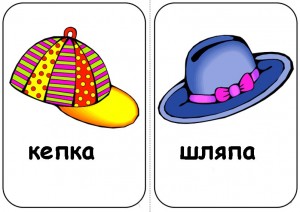 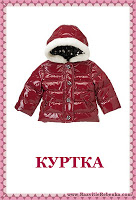 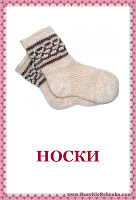 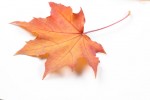 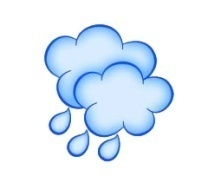 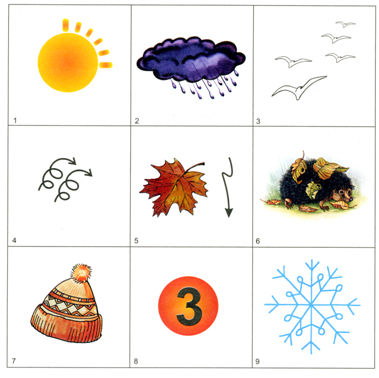 1.
2.
3.
Адекватная самооценка
Умение считать, читать
Умение общаться со взрослыми и сверстниками
Инициативность, воля и желание действовать самостоятельно 
Аккуратность  и дисциплинированность
Мотивация
Развитый интеллект
Выносливость и работоспособность
Хорошая память и внимание.
Факторы успешной подготовки и адаптации ребенка к школе
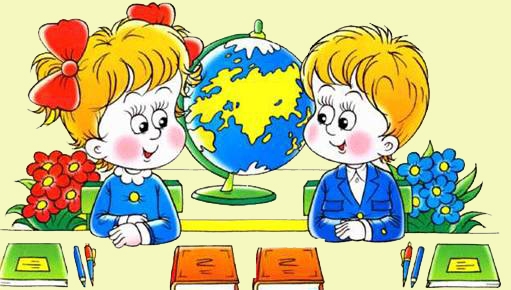 Спасибо за внимание!